Aspecte ale noului Cod Vamal nr.95/2021
CV 95/2021 va intra în vigoare la 01 ianuarie 2024
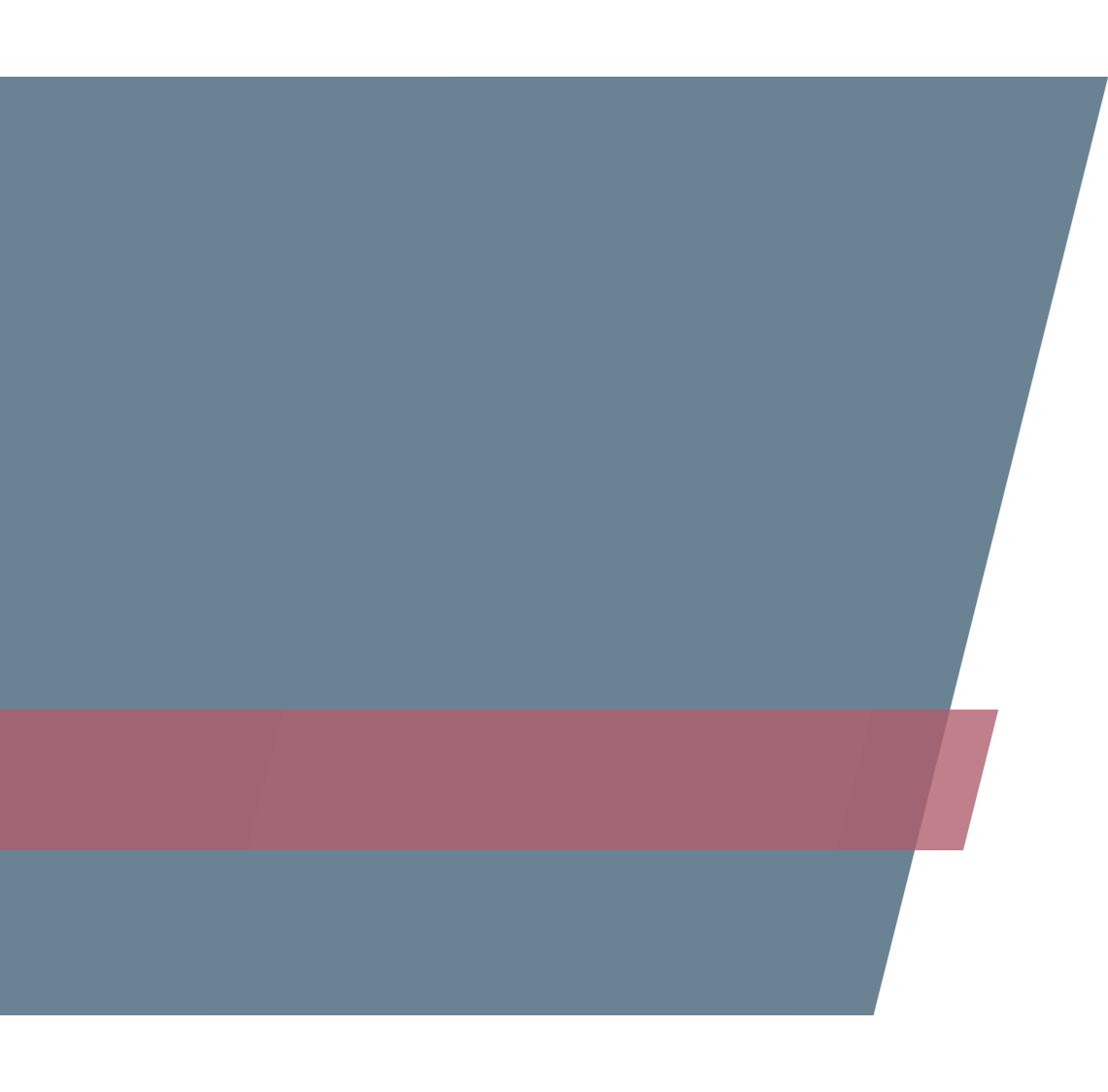 Implementarea măsurilor optimale la aplicarea efectivă a metodelor ce se aplică la vămuirea și controlul vamal al mărfurilor, bunurilor 
și mijloacelor de transport, precum și monitorizarea și controlul modului de administrare de către organele vamale a formelor de control vamal
Elaborarea și realizarea regulamentelor și instrucțiunilor de aplicare a regimurilor vamale, metodelor și normelor de declarare a mărfurilor
REGIMURI SPECIALE
Depozitarea - Zona liberă
Mărfurile pot fi plasate într-una dintre următoarele categorii de regimuri speciale
TRANZIT
tranzitul extern şi tranzitul intern
DEPOZITAREA
antrepozitul vamal şi zonele libere
UTILIZĂRI SPECIFICE
admiterea temporară şi destinaţia finală
perfecţionarea activă şi perfecţionarea pasivă
PRELUCRAREA
Zonele libere
Zona liberă este o parte a teritoriului vamal în care mărfurile străine sunt introduse și utilizate fără plata drepturilor de import și fără aplicarea măsurilor de politică comercială, iar mărfurile autohtone sunt introduse și utilizate cu respectarea condițiilor necesare plasării sub regimul respectiv.
Persoanele, mărfurile și mijloacele de transport care intră într-o zonă liberă sau care ies din aceasta fac obiectul controalelor vamale.

Orice construcție de bunuri imobiliare în zona liberă poate fi efectuată după obținerea permisiunii de la Serviciul Vamal.

Orice activitate de natură industrială, comercială sau de serviciu este permisă în zona liberă, cu notificarea prealabilă a Serviciului Vamal.

Serviciul Vamal poate impune interdicții sau restricții ținând seama de cerințele de supraveghere vamală sau de securitate și siguranță.
Zonele libere
Mărfurile introduse într-o zonă liberă trebuie să fie prezentate în vamă și să facă obiectul formalităților vamale: 
a) în cazul în care sunt introduse direct din afara teritoriului vamal; 
b) dacă sunt plasate într-un regim vamal, care se încheie prin plasarea într-un regim de zonă liberă;
c) dacă sunt plasați în regim de zonă liberă pentru a beneficia de rambursări sau transfer de drepturi de import;
d) d) în cazul în care aceasta este prevăzută de altă legislație.

Mărfurile introduse într-o zonă liberă în alte circumstanțe nu se prezintă în vamă.


Mărfurile sunt considerate ca fiind plasate sub regim de zonă liberă:
a) în momentul introducerii lor în zonă, cu excepția cazului în care acestea se află deja sub un alt regim vamal;
b) în momentul încheierii regimului de tranzit, cu excepția cazului în care sunt plasate imediat sub un alt regim vamal.

Pentru mărfurile introduse într-o zonă liberă în cadrul procedură de perfecționare activă trebuie să fie asigurarea garantării , cu excepția cazului când se deține statutul AEO;
Mărfurile autohtone în zone libere
Mărfurile autohtone pot fi introduse, antrepozitate, transportate, utilizate, prelucrate sau consumate într-o zonă liberă fără depunerea declarațiilor de import în zona liberă.

În astfel de cazuri, acestea nu sunt considerate a se afla sub regimul de zonă liberă.


În baza unei cereri, Serviciul Vamal stabilește statutul vamal de mărfuri autohtone pentru: 

a) mărfuri autohtone introduse în zonele libere; 

b) mărfuri autohtone care au fost supuse operațiunilor de prelucrare într-o zonă liberă; 

c) mărfuri puse în liberă circulație într-o zonă liberă;
Mărfurile străine în zone libere
Mărfurile străine, pe perioada în care rămân în zonele libere, pot fi puse în liberă circulație sau plasate sub regimul de perfecționare activă, de admitere temporară în condițiile prevăzute de aceste regimuri. În astfel de cazuri, acestea nu sunt considerate ca aflându-se sub regimul de zonă liberă.

Aceasta nu împiedică utilizarea sau consumul mărfurilor care, dacă sunt puse în liberă circulație sau sunt importate temporar, nu sunt supuse taxelor de import.


În cazul utilizării sau consumării nu este necesară o declarație vamală de punere în liberă circulație sau de plasare sub regimul de admitere temporară.

Este necesară o declarație în cazul în care mărfurile sunt supuse unui contingent tarifar.
Scoaterea mărfurilor din zona liberă
Mărfurile aflate în zona liberă pot fi exportate sau reexportate din teritoriul vamal sau introduse într-o altă parte a teritoriului vamal (cu achitarea drepturilor de import și aplicarea măsurilor de politica comercială).


În cazul în care mărfurile sunt scoase dintr-o zonă liberă și sunt introduse într-o altă parte a teritoriului vamal sau sunt plasate sub un regim vamal, acestea sunt considerate ca fiind mărfuri străine, cu excepția cazului în care statutul lor vamal de mărfuri autohtone a fost demonstrat.







Serviciul Vamal inițiază consultarea publică la proiectul Ordinului Serviciului Vamal referitor la aprobarea Regulamentului cu privire la plasarea/scoaterea mărfurilor în/din zona liberă.
Prelucrarea/producerea mărfurilor pe teritoriul ZEL
Prelucrarea/producerea mărfurilor pe teritoriul ZEL
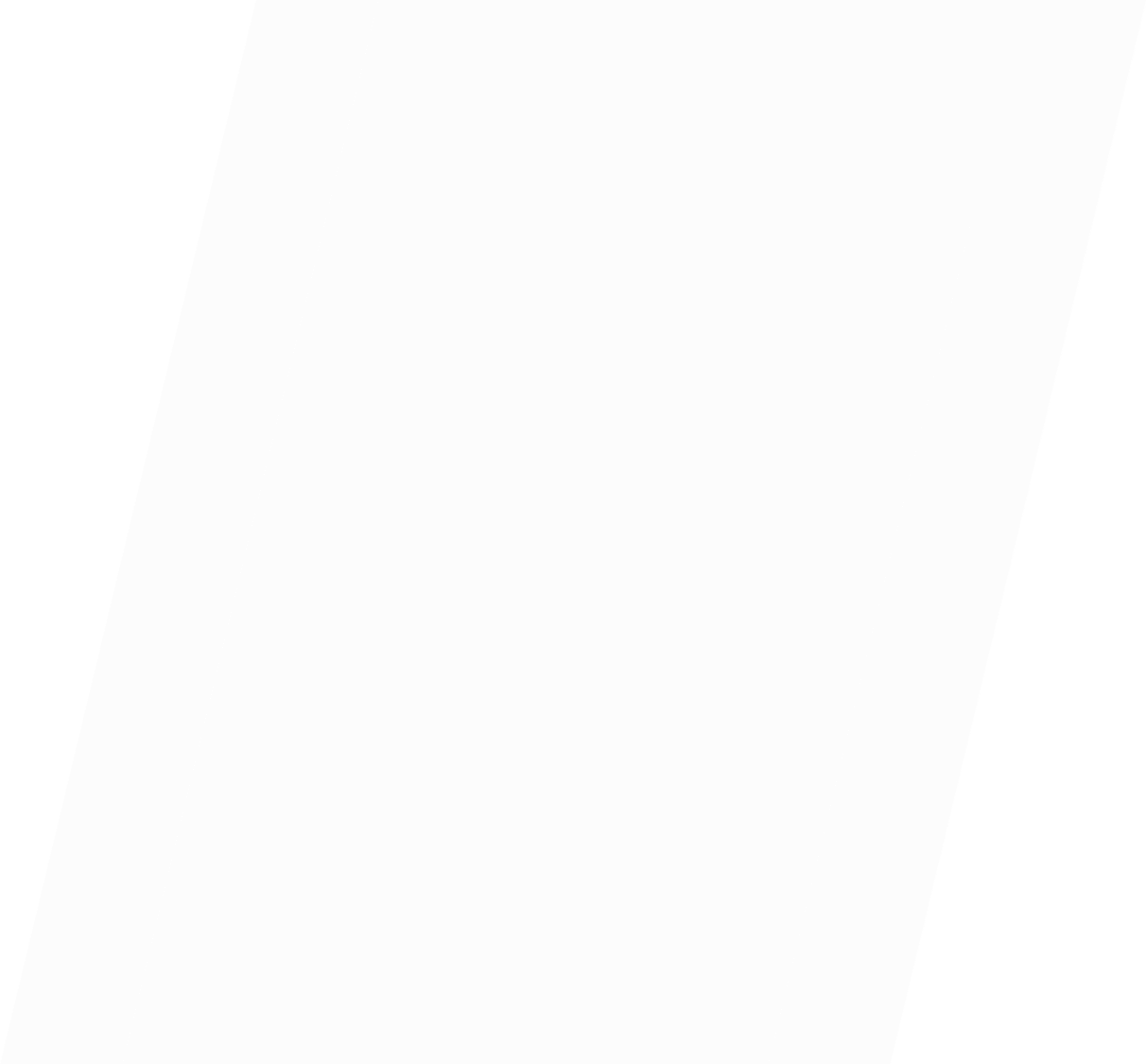 *Conform noului Cod Vamal, un rezident ZEL poate alege și aplica fie regimul ZEL (în mod tranzitoriu), fie perfecționare activă. În ceea ce privește aceasta din urmă, acest tip de activitate este gratuit și ar trebui luată în considerare posibilitatea de a evita plata a 1000 de euro către ZEL.
**Este important de subliniat că în cadrul procedură de perfecționare activă nu este nevoie de prezența fizică a funcționarilor vamali la ZEL sau a posturilor vamale la intrarea sau ieșirea din ZEL, acesta din urmă ar funcționa ca un „parc industrial” și în cadrul unui proces de garantare. Aceasta înseamnă că orice livrări de mărfuri care ies sau intră în zonă nu vor fi supuse controlului vamal, notificărilor sau declarațiilor fizice la fața locului. Acest lucru nu numai că va facilita comerțul (reducerea controlului fizic, presiunea asupra operatorilor economici etc.), ci va optimiza și resursele Serviciului Vamal. Conform procedurii noi, mărfurile străine plasate pe teritoriul ZEL pentru a fi supuse operaţiunilor de prelucrare în baza regimului vamal de perfecţionare activă pot circula pe teritoriul vamal, fiind posibil scoaterea de pe teritoriul ZEL fără depunerea declaraţiilor vamale. La fel, mărfurile autohtone care vor fi introduse în ZEL pentru a participa împreună cu mărfirle străine în procesul de prelucrare nu vor fi pasibile declarării. 
Avantajele procedurii noi:
nu există taxa pentru proceduri vamale;
Autorizaţiei pentru regimul vamal de perfecţionare activă gratuit
lipsa declaratia vamale în detal (DVD) sau orice declarație sau notificare către vamă în cazul introducerii în ZEL a mărfurilor autohtone pentru a participa în procesul de producție; - lipsa declarației vamale (IM/EX), în cazul AEO, posibilitatea declarării prin înscrierea în evidențe contabile;
nu este nevoie de prezența obligatorie a postului vamal; - libera circulație a mărfurilor pe teritoriul vamal în diferite spații de prelucrare fără obligativitatea depunerii DVD, cu condiția informării organului vamal de control;
decontul de încheiere poate depus în termen de 30 zile sau biroul vamal de supraveghere poate acorda o derogare de la obligaţia de a prezenta decontul de încheiere în cazul în care consideră că acesta nu este necesar; - posibilitatea plasării mărfurilor în liberă circulație (import).- optimiza și resursele Serviciului Vamal
Aspecte inovative a procedurii noi:
obligativitatea depunerii garanției;
utilajul introdus în ZEL pentru a fi utilizat în procesul de perfecționare activă pe teritoriul ZEL urmează a fi declarat în regim vamal de admitere temporară (termen maxim 10 ani) cu garantarea drepturilor de import sau import (IM4) cu achitarea drepturilor de import (cu excepția taxei vamale conform Acordurilor preferențiale de comerț liber (DCFTA) sau Conform tarifelor din Legea 172/2014 preponderent 0%, iar în unele cazuri-10%);***
consumabilele (mărfuri străine) care nu se regăsesc în produsul compensator urmează a fi plasate în regim vamal de import (IM4) cu achitarea drepturilor de import***. 
 ***Ambele circumstanțe de mai sus ar putea fi abordate printr-un sistem de deducere a TVA-ului și de reducere a bazei impozabile [redusă în funcție de costul (parțial sau total) - de exemplu - echipamentului pentru producția de bunuri].
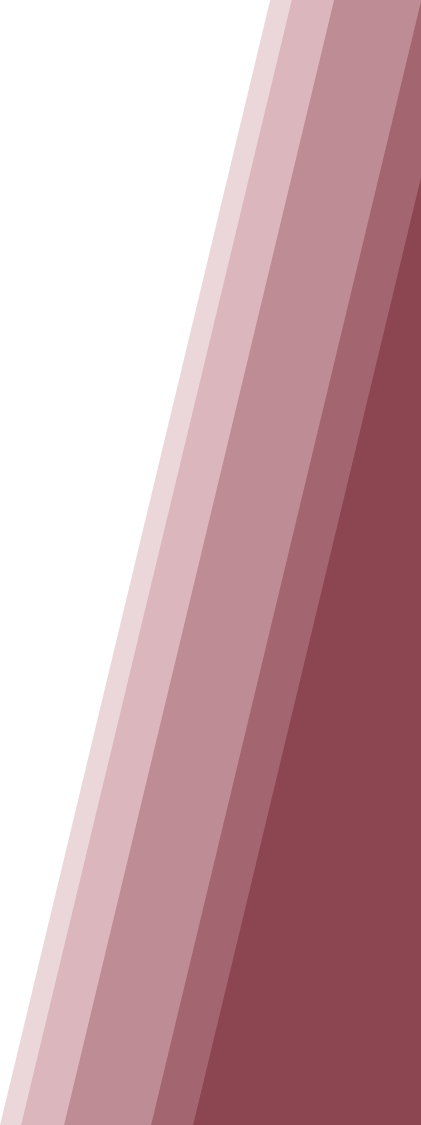 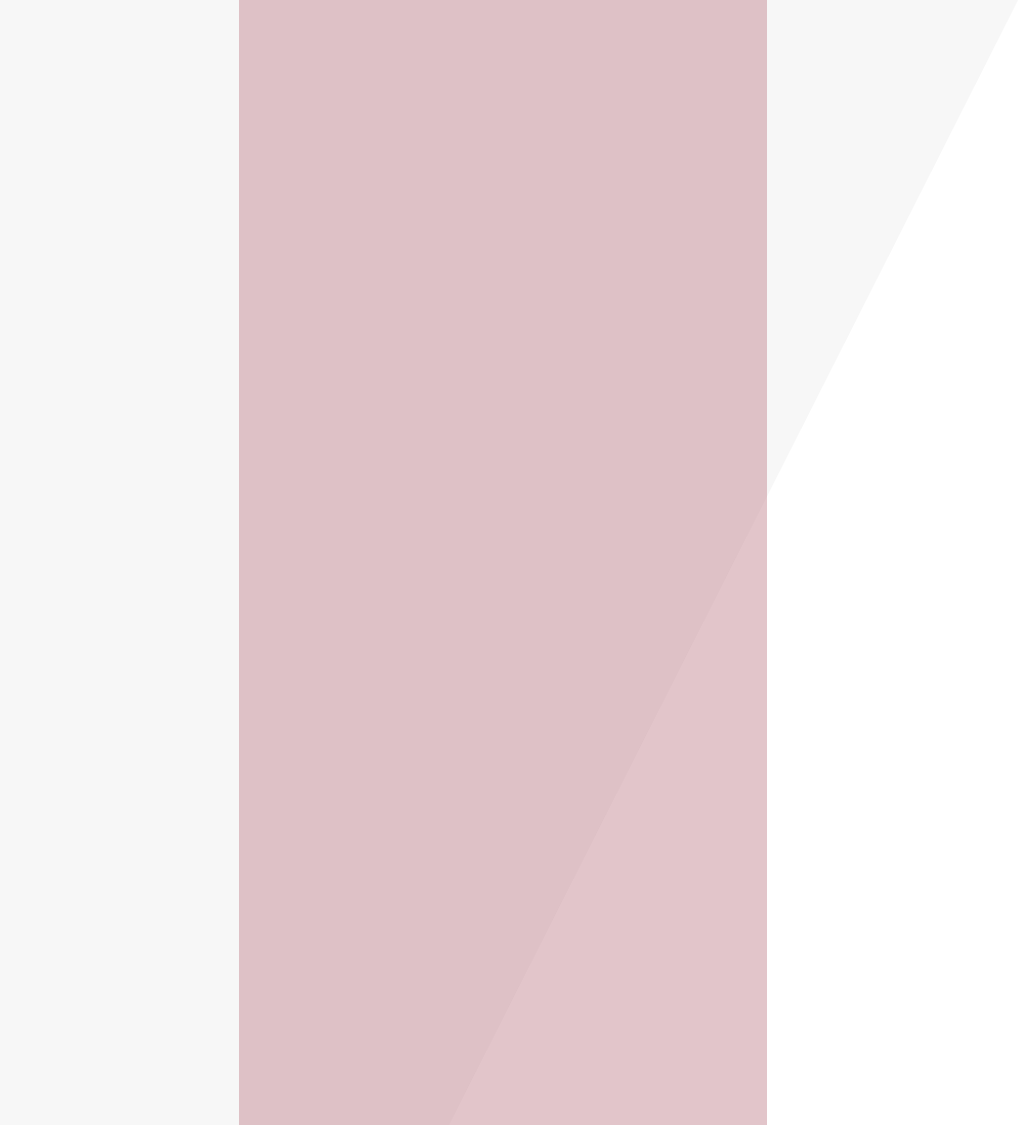 VĂ MULȚUMIM
VĂ MULȚUMIM
SERVICIUL VAMAL al RM
(+373) 22 273061
vama@customs.gov.md
https://customs.gov.md/ro